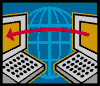 il sito web della reggia
La Venaria Reale e il parco La Mandria
Una giornata sulle orme dei Savoia cacciatori
Galleria fotografica